IDEAL-Game – Final Meeting28th- 30th of November 2022, Germany; Paderborn
Welcome to the IDEAL-Game project
5th Transnational Project Meeting – 
University of Paderborn, Germany
[Speaker Notes: a warm welcome and thank you very much for having us here today. I would especially like to thank the team from Universidad a distancia de Madrid for organising this and making it possible.]
Welcome to IDEAL Game
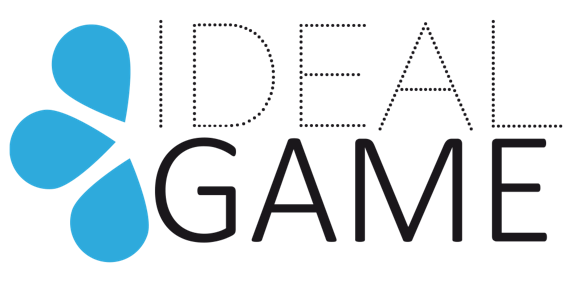 Final Meeting
IDEAL-GAME – 
Final Meeting
Host: University of Paderborn
28th – 30th of November 2022

Project Number: 2020-1-DE01-KA203-005682
[Speaker Notes: First of all, let's start with a short agenda overview.]
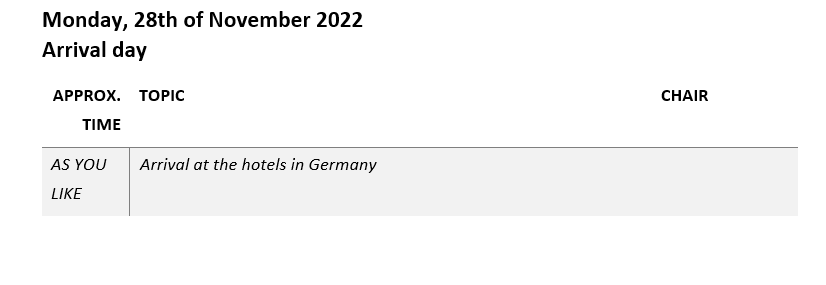 3
[Speaker Notes: I hope you all had a good journey yesterday and arrived without any problems.]
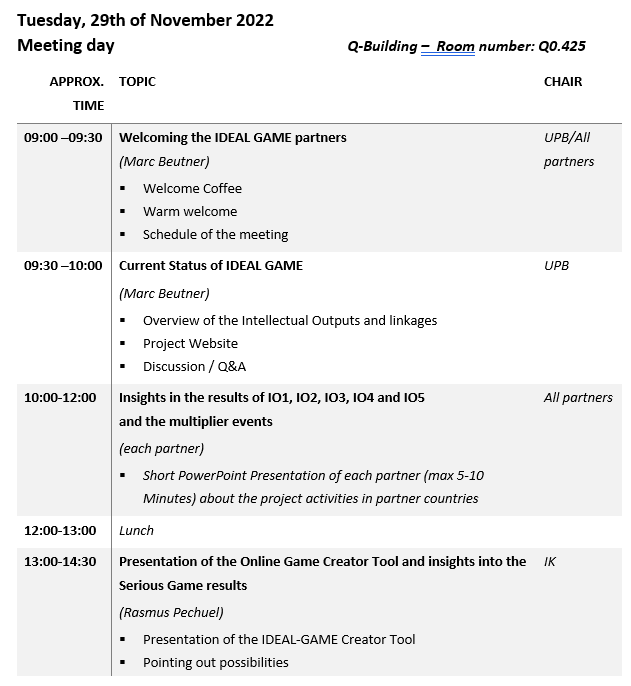 4
[Speaker Notes: Today we have the following items on our agenda.
We are just starting with the welcome. Then I will present the current status of the project. 
Then you will have the opportunity to present your project status. 
 
After that we are at IO2, where Ingenious Knowledge will present a few updates on the IDEAL-GAME Creator.
 
At IO3, everyone will have the opportunity to present the mini serious games they have created. I hope we can exchange ideas here and talk about our experiences.
 
At IO4 I would like to present a book structure and we can already divide who will write which chapter.]
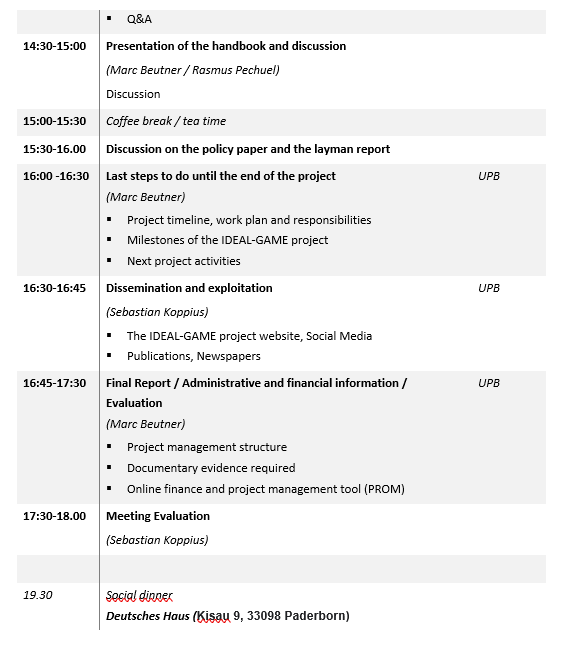 5
[Speaker Notes: For IO5, I think our partners from UPIT will have a little something to say. 
 
Then we jump to the next steps and administrative information. 
 
So we will see each other again in the evening at the social dinner.]
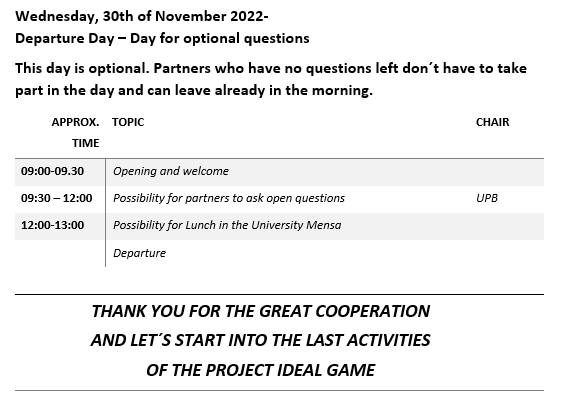 6
Contact
Marc BeutnerUniversity Paderborn, Warburger Str. 10033098 Paderborn, GermanyMarc.Beutner@uni-paderborn.de
https://wiwi.uni-paderborn.de/department5/wirtschaftspaedagogik-prof-beutner
7
Thank you very much for 
your attention!